Título del puesto
Vincent Delovy
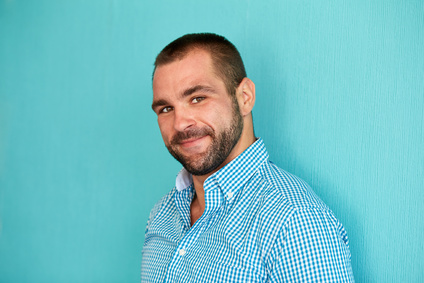 Estudios
2012 – Título – Centro educativo
Lorem ipsum dolor sit amet, consectetur adipiscing elit. Morbi tristique sapien nec nulla rutrum imperdiet. 
2012 – Título – Centro educativo
Lorem ipsum dolor sit amet, consectetur adipiscing elit. Morbi tristique sapien nec nulla rutrum imperdiet. 

2012 – Título – Centro educativo
Lorem ipsum dolor sit amet, consectetur adipiscing elit. Morbi tristique sapien nec nulla rutrum imperdiet.
Teléfono: 000 111 333
Móvil: 000 222 444
Email: name@mail.com
Dirección: 12 Street Name, Madrid
Perfil
Experiencia laboral
Lorem ipsum dolor sit amet, consectetur adipiscing elit. Morbi tristique sapien nec nulla rutrum imperdiet. Nullam faucibus augue id velit luctus maximus. Interdum et malesuada fames ac ante ipsum primis in faucibus. Etiam bibendum, ante nec luctus posuere, odio enim semper tortor, id eleifend mi ante vitae ex.
2010 - 2015 Puesto – Empresa – Ciudad 
Lorem ipsum dolor sit amet, consectetur adipiscing elit. Morbi tristique sapien nec nulla rutrum imperdiet. Nullam faucibus augue 
id velit luctus maximus. Interdum et malesuada fames ac ante ipsum primis in faucibus. 
2010 - 2015 Puesto – Empresa – Ciudad 
Lorem ipsum dolor sit amet, consectetur adipiscing elit. Morbi tristique sapien nec nulla rutrum imperdiet. Nullam faucibus augue 
id velit luctus maximus. Interdum et malesuada fames ac ante ipsum primis in faucibus.
2010 - 2015 Puesto – Empresa – Ciudad 
Lorem ipsum dolor sit amet, consectetur adipiscing elit. Morbi tristique sapien nec nulla rutrum imperdiet. Nullam faucibus augue 
id velit luctus maximus. Interdum et malesuada fames ac ante ipsum primis in faucibus.

2010 - 2015 Puesto – Empresa – Ciudad 
Lorem ipsum dolor sit amet, consectetur adipiscing elit. Morbi tristique sapien nec nulla rutrum imperdiet. Nullam faucibus augue 
id velit luctus maximus. Interdum et malesuada fames ac ante ipsum primis in faucibus.